Татьянин день
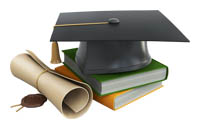 Подготовила преподавательС. А. ХолодковаАрзамас, 2014
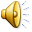 Наша Таня громко плачет,
Уронила в речку мячик,
Тихо, Танечка, не плачь,
Не утонет в речке мяч.

       А. Барто
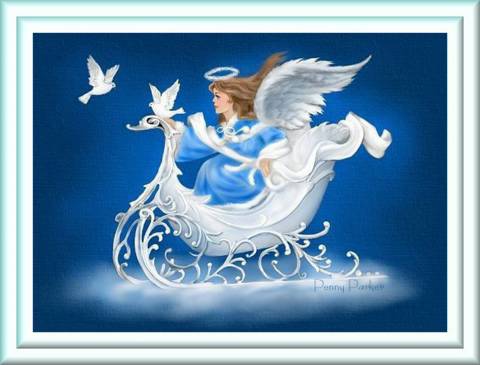 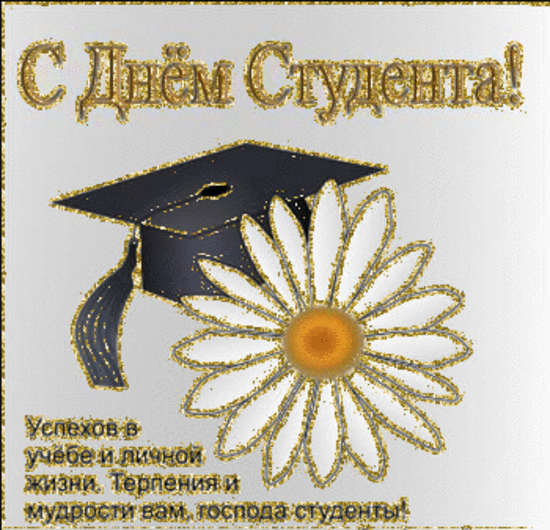 Дорога, канифоль, лампочка, каникулы, вермишель, стулья, антракт, обсуждение, капуста, творчество, приглашение, хозяйство, вариант, квадрат, достоинство
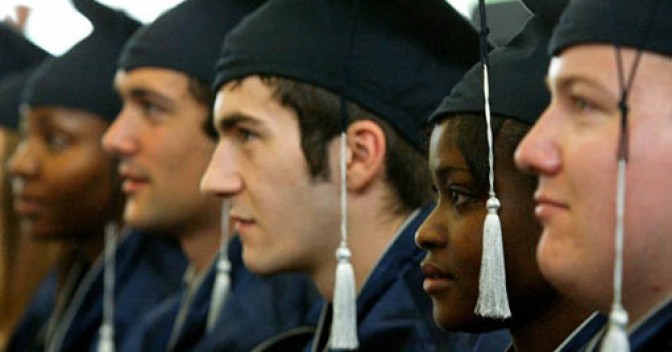 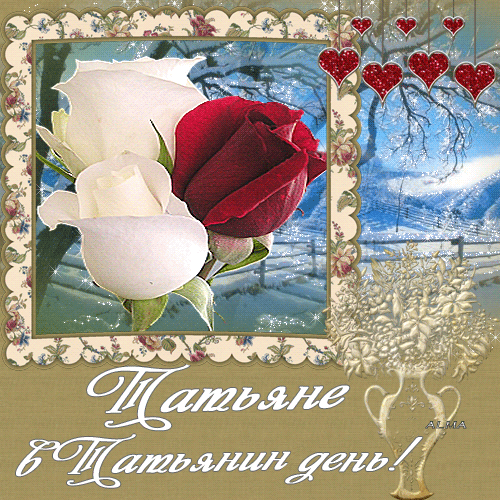 Желаем счастья и добра,Чтоб жизнь, как день, была светла,Чтоб только радость без тревог Переступала ваш порог!
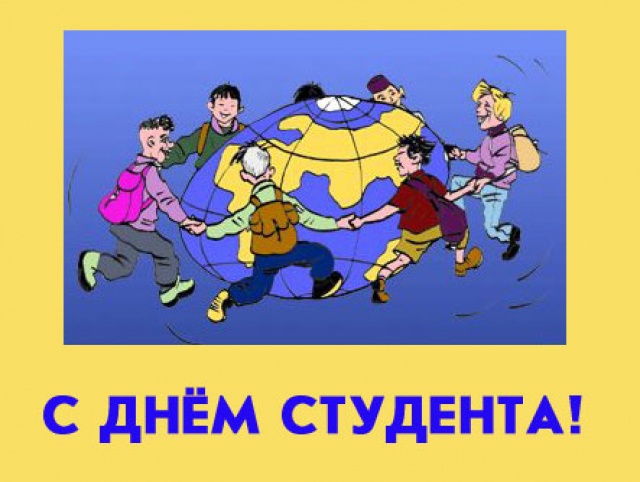 Спасибо за участие и внимание!!!